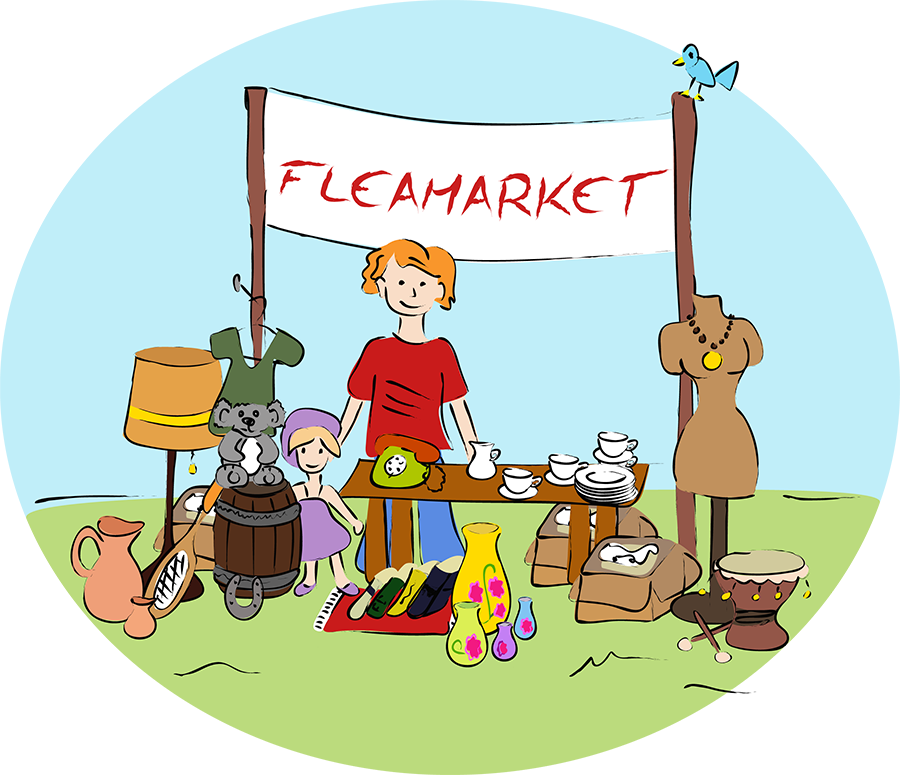 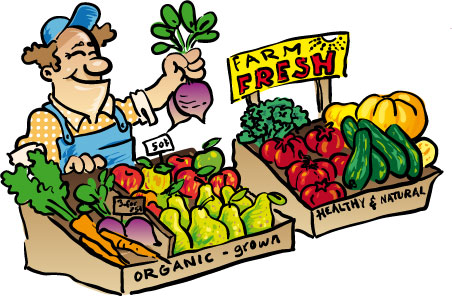 ENG. 211TEAM PRESENTATION
Marketing Presentation
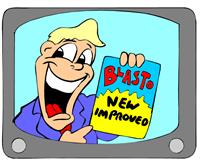 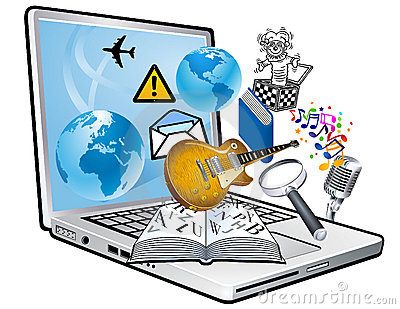 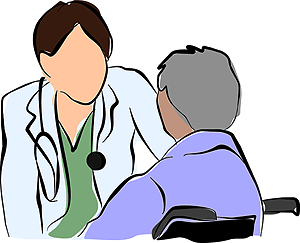 Agenda
Aim
  Steps to follow
  Organization 
  Assessment
  Reminders
Aim:
To inform the audience about a marketing-related topic

To give a presentation in a well-organized way with a proper introduction, body and conclusion

To limit the speech according to the given time constraint (5’)
Steps to follow:
Choose a topic related to marketing.

Narrow down your topic and prepare an outline.

Get your teacher’s approval and feedback for both the topic & your outline.

Do research.
Organization patterns  you can use:
Classification
 Chronology
 Cause/effect
 Reason/result     
 Advantages/Disadvantages
 Comparison/contrast
 Problem/solution
Some  topics to inspire you:
Two main uses of the Internet as a marketing medium
Two most common communication trends in marketing
Two main consumer expectations in the IT market/ health services/ catering services/ food market/ automotive sector
Two main negative/ positive effects of commercials on consumers
Two main pricing strategies in the ….. sector
Two current digital marketing strategies
Two main responsibilities of the media in raising public awareness
Two trends in mobile marketing
The success story of Tesla Motors/ Elon Musk/ Sabanci/ Koc/ Ali Baba
The main reasons why Nokia/ Ericsson/ Skoda fell behind in the market
The history of BP/ VW/ Ikea/ IBM/ Nestle/ E-Bay/ Airbnb
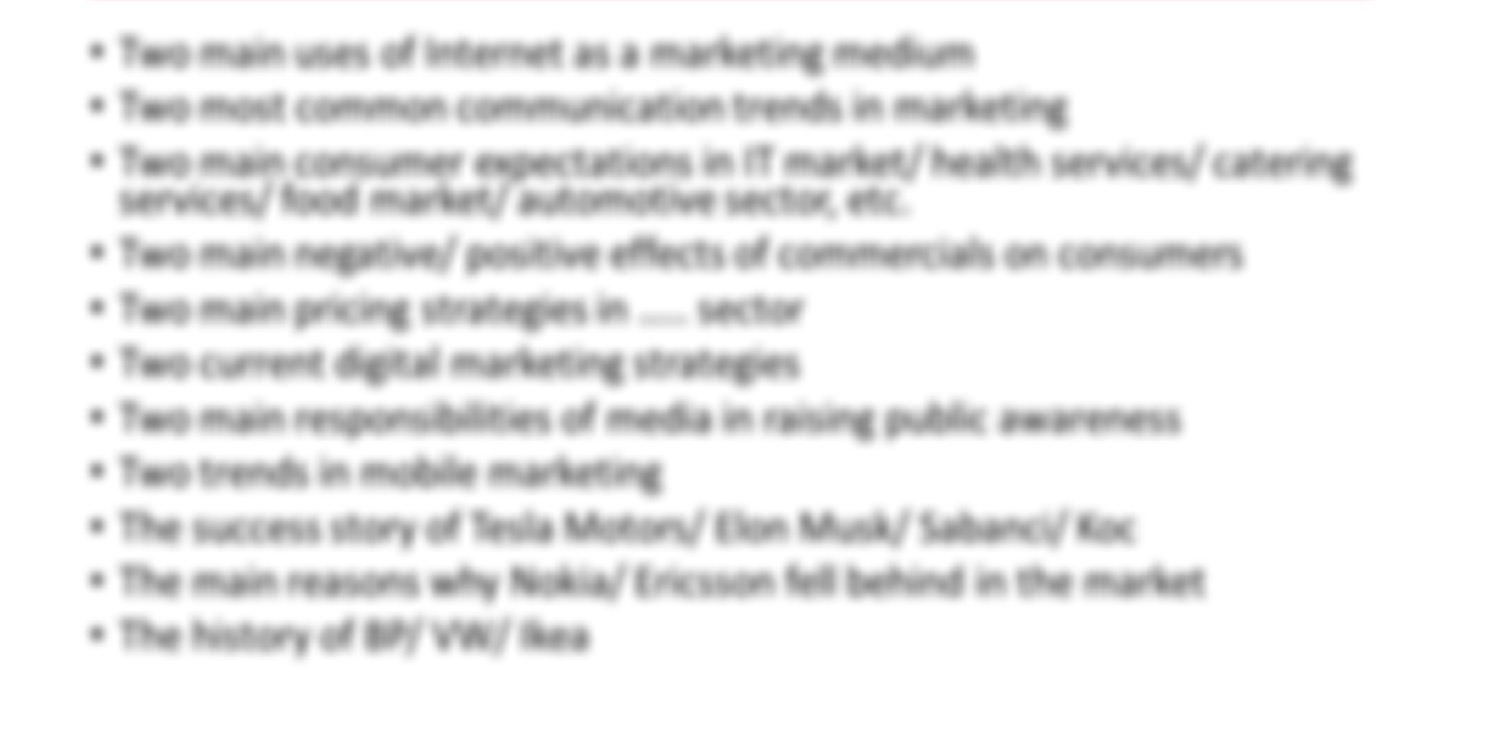 Assessment (15 points)
Assessment (15 points)
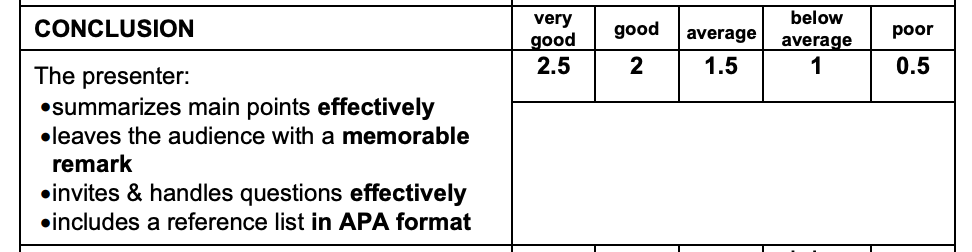 Do not forget to show your reference list in APA format.
Assessment (15 points)
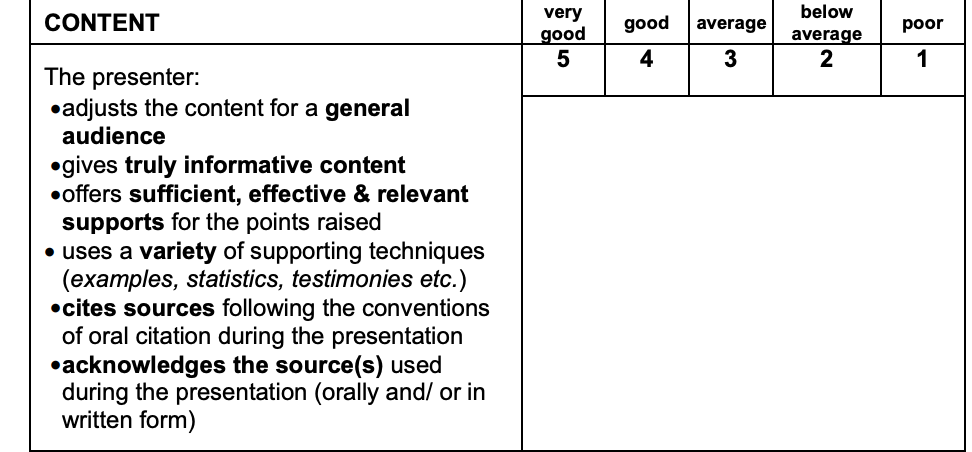 Minimum 1 reliable, credible and up-to-date source. 

Don’t forget to acknowledge your source(s) in your presentation.
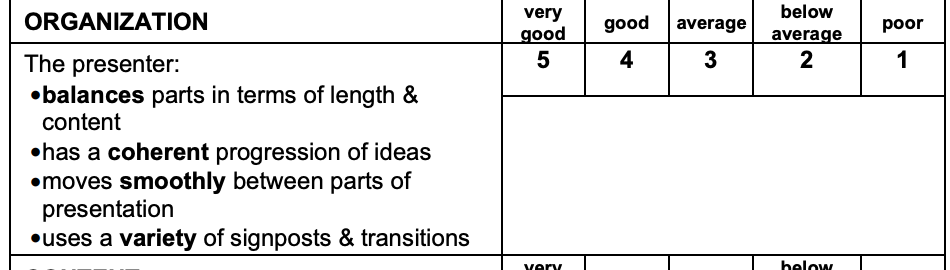 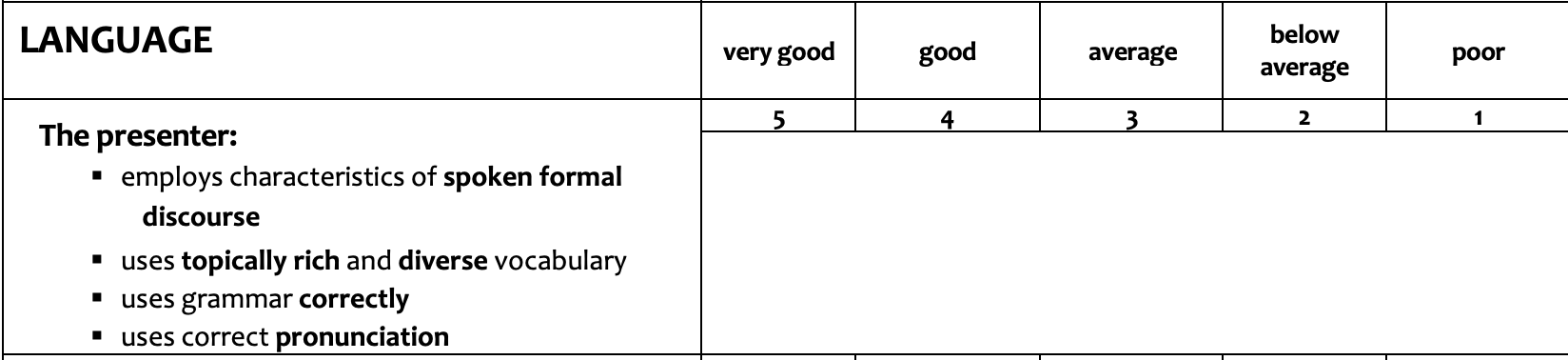 Assessment (15 points)
Assessment (15 points)
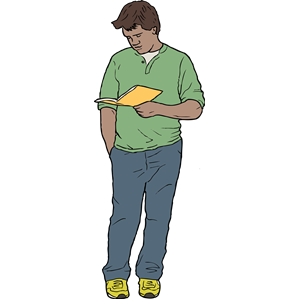 Reminders:

Extreme reading and memorization & 

Exceeding the maximum time limit will be penalized.

Refer to Appendix 6  and YouTube for  sample presentations.

Don’t forget to upload your slides on turnitin.
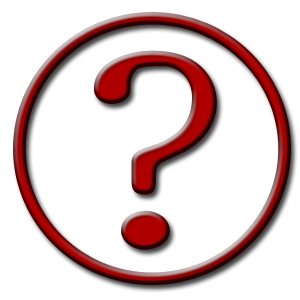